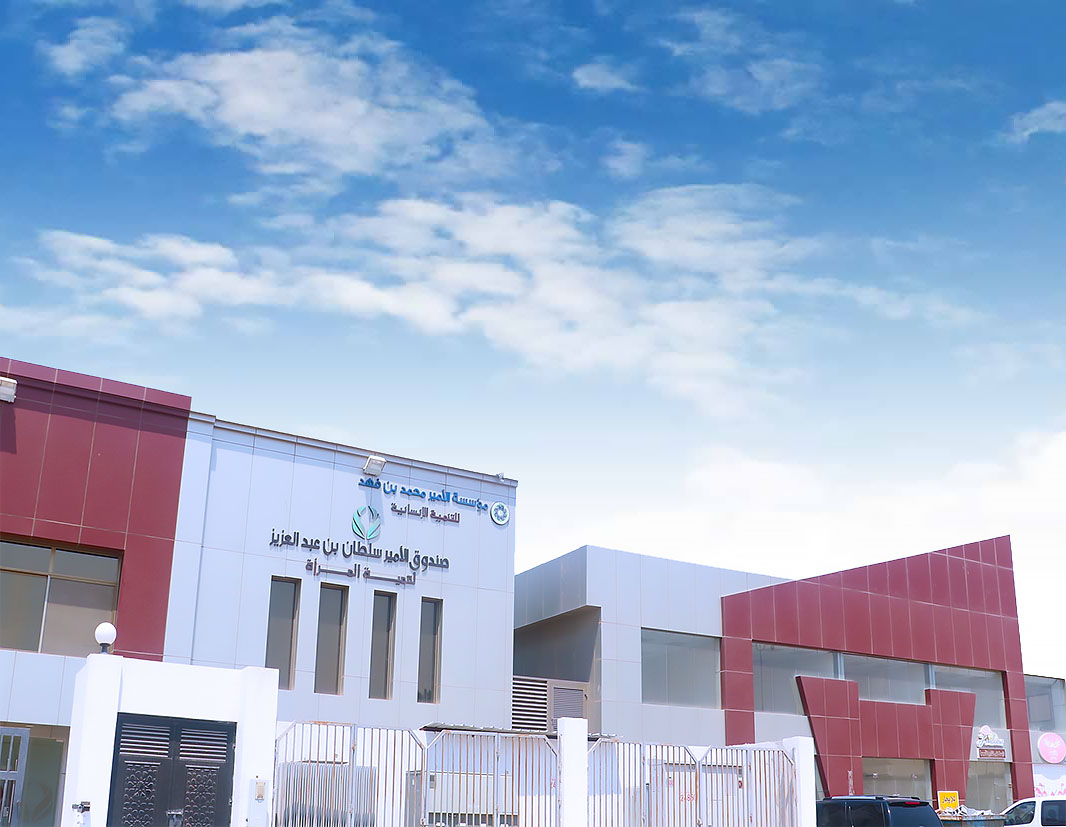 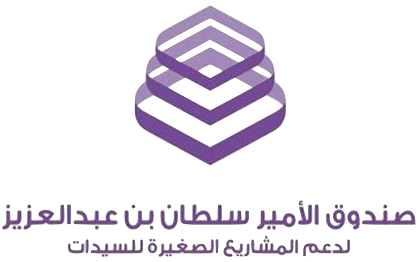 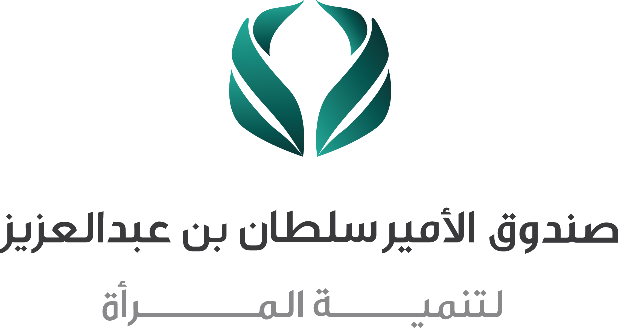 Prince Sultan Fund For Women Development
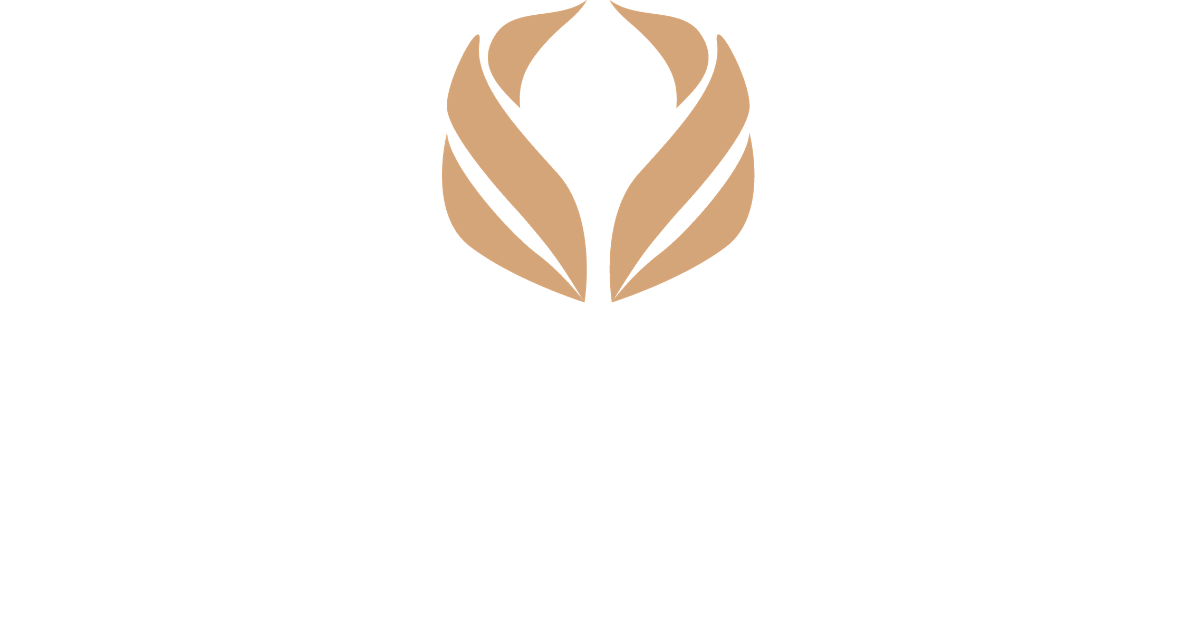 رؤيتنا
تمكين المرأة السعودية من المساهمة في التنمية الوطنية الشاملة
Prince Sultan Fund For Women Development
مراكزنا
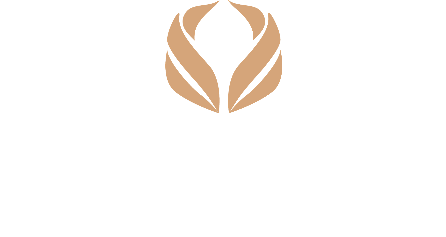 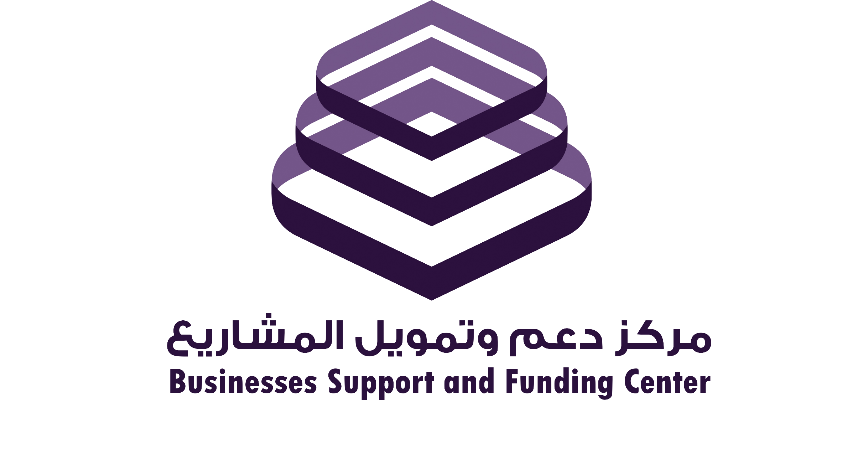 رسالتنا
دعم ومساندة رائدات الأعمال لتحقيق النجاح والنمو الذي يتطلعن إليه من خلال منظومة متكاملة من التدريب ، التمويل والدعم الفني.
جائزة دولية حصدها الصندوق  ، اقليمية ومحلية و أوجدت لسوق العمل أكثر من ٨٤٠ وظيفة
من المشاريــــــع الصغيرة تحولت الى متوسطة
فتاة تم تدريبها على أساسيات ريادة الأعمال لبدء عملهن التجاري خلال ثمان سنوات
٣٠ ٪‏
٢٣
٢٦٠
٩٥٠
مشروع تجاري تم تمويله ودعمة من قبل الصندوق فنياً
البرامج التدريبية
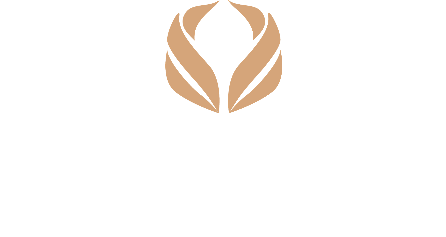 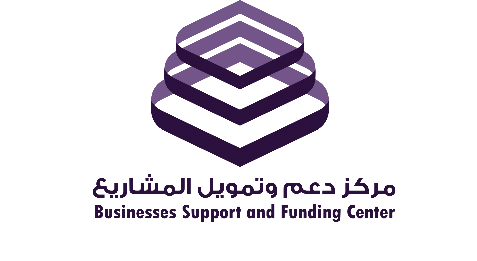 الدراسة الفنية
الدراسة المالية
برنامج
START UP
BUSINESS
عقلية ريادي الاعمال
دراسة السوق
تشغيل المشروع
الابتكار
4
البرامج التدريبية
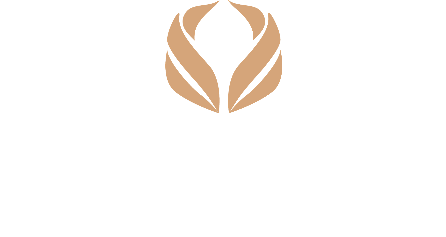 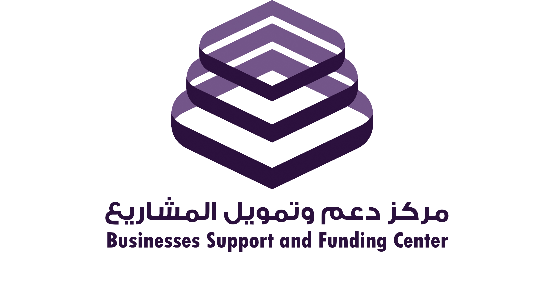 مخيم الابداع
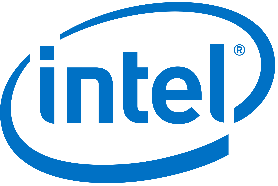 Business Plan
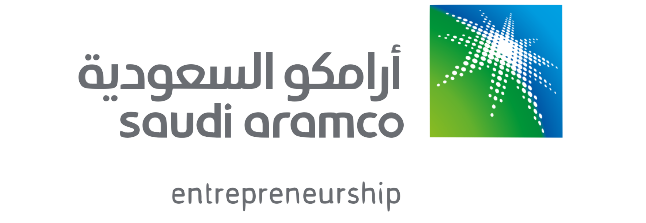 Venture Zone
The Growth
5
مراكزنا
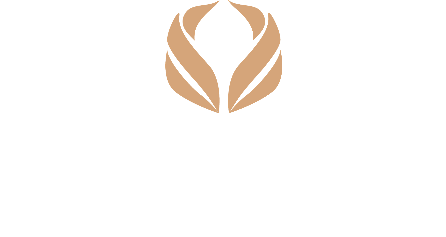 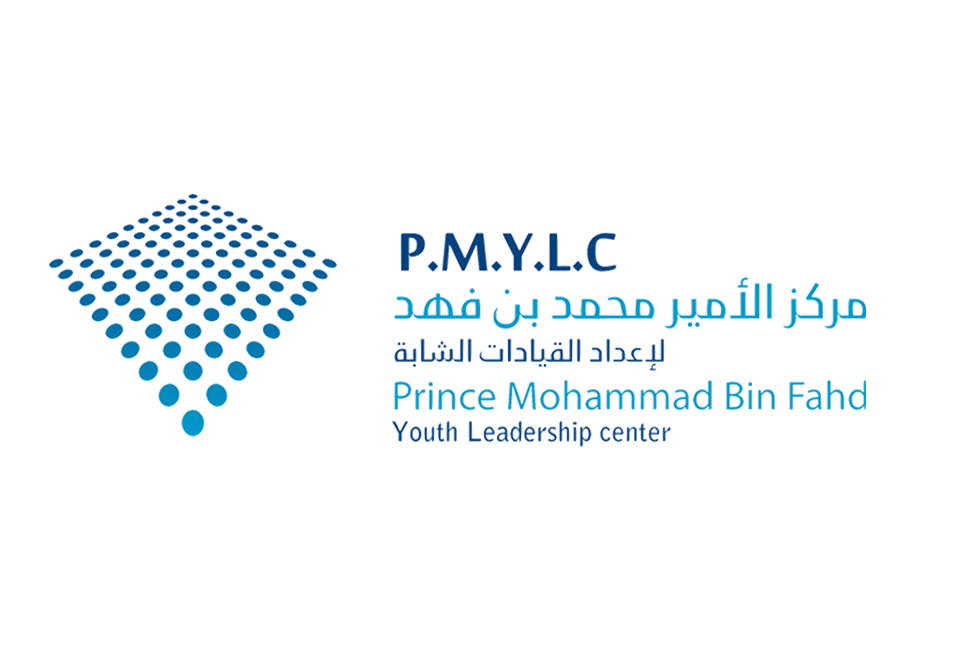 إعداد جيل رائد ومؤهل يمتلك أدواته الذاتية لقيادة وصناعة المستقبل من خلال تأهيل الفتاة السعودية اقتصادياً ، ثقافياً ومعرفياً .
Converting your business from Good to Great.
6
الفعاليات والأندية
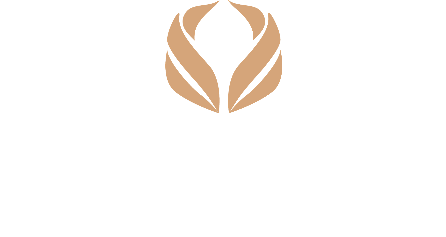 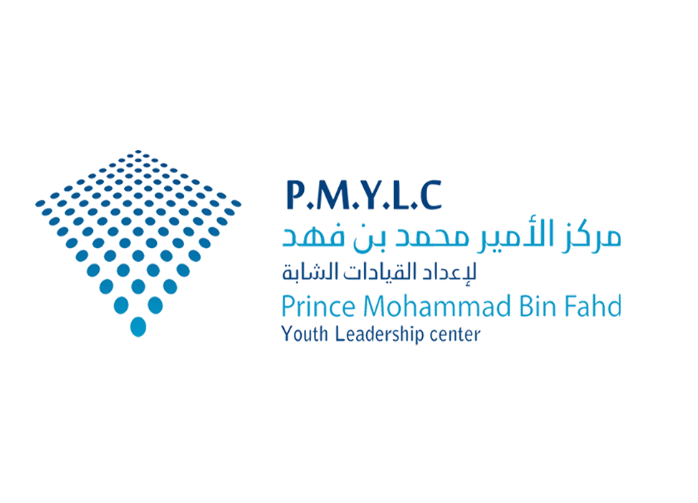 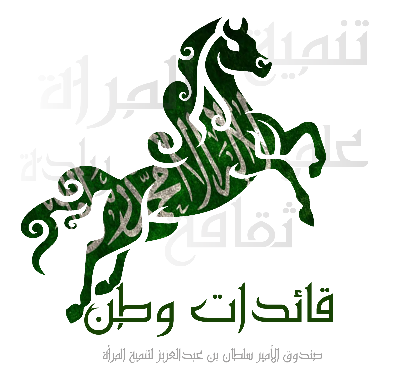 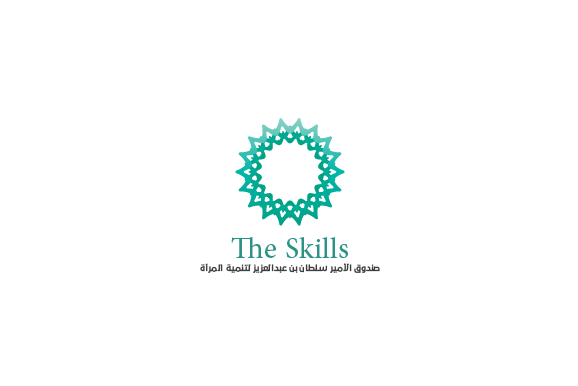 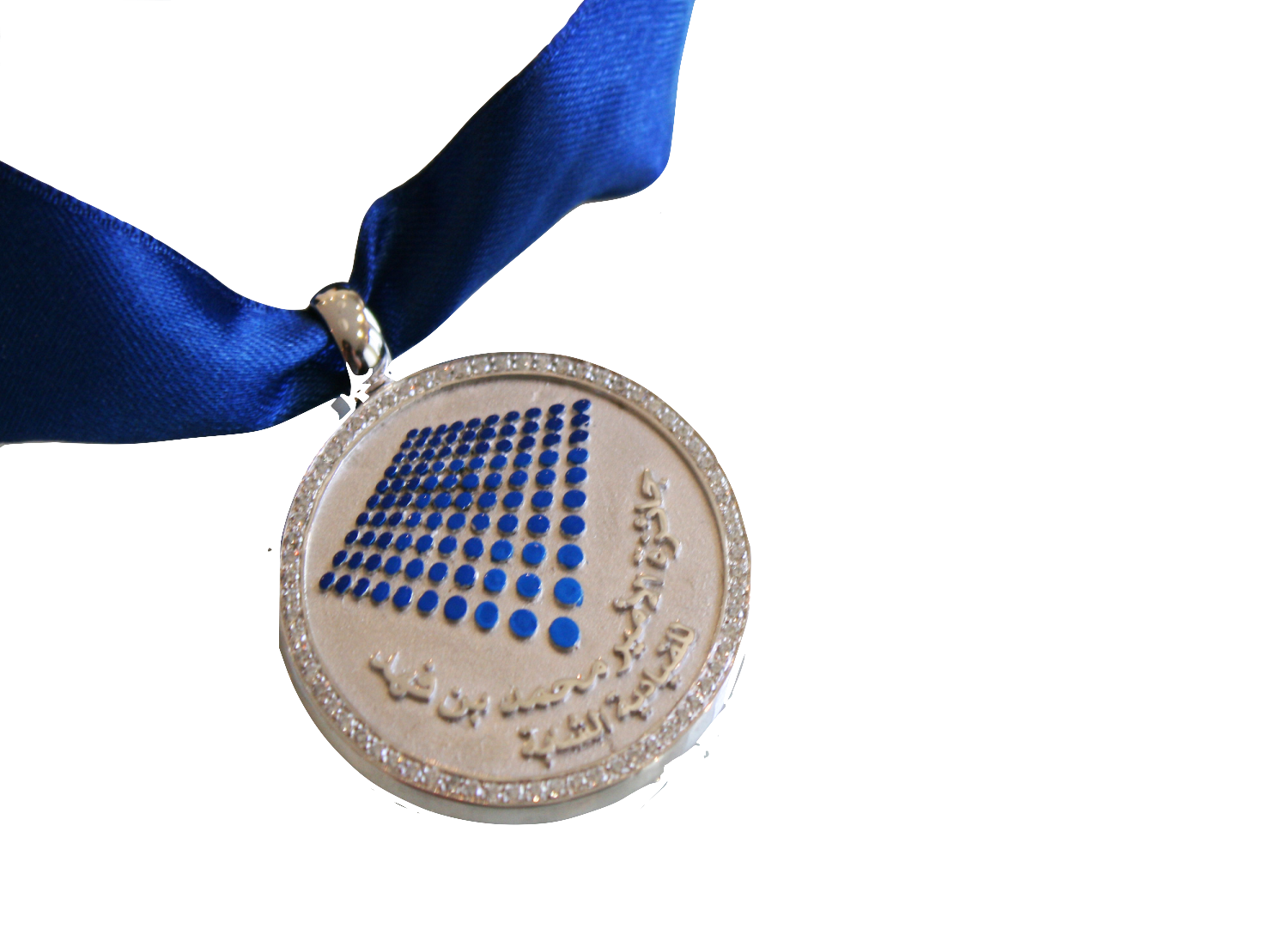 جائزة الأمير محمد بن فهد للقيادات الشابة
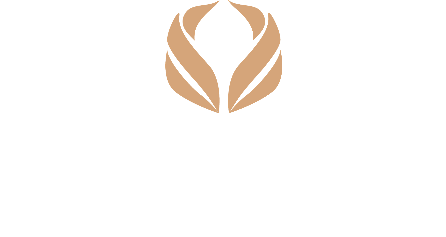 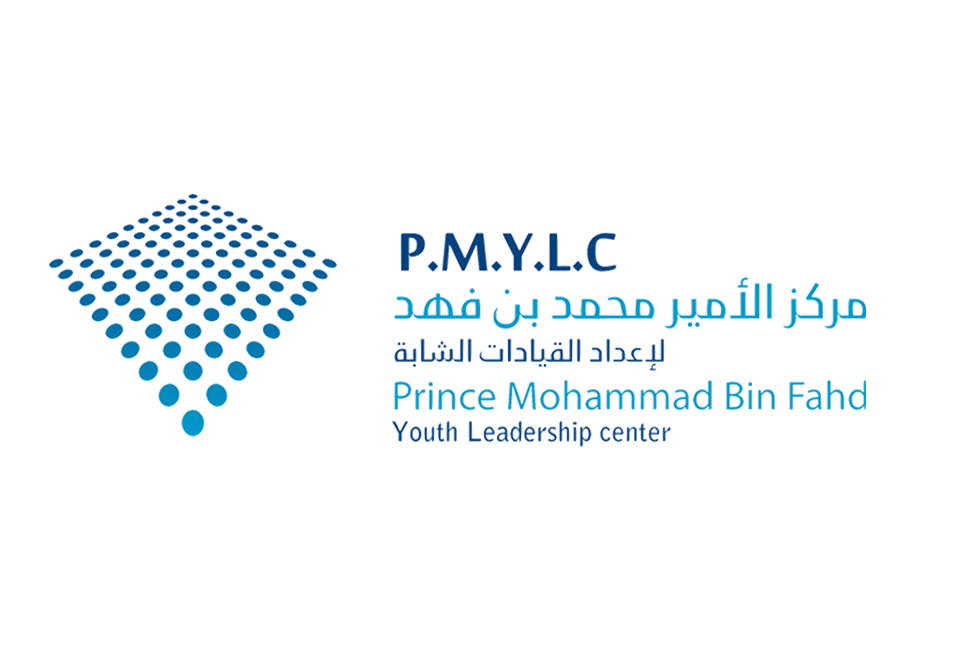 8
مركز الأميرة جواهر بنت نايف لدراسات وأبحاث المرأة
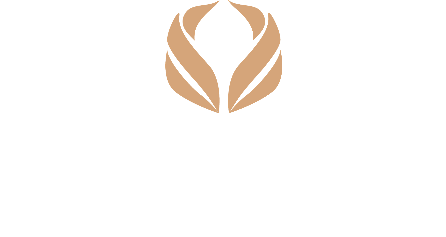 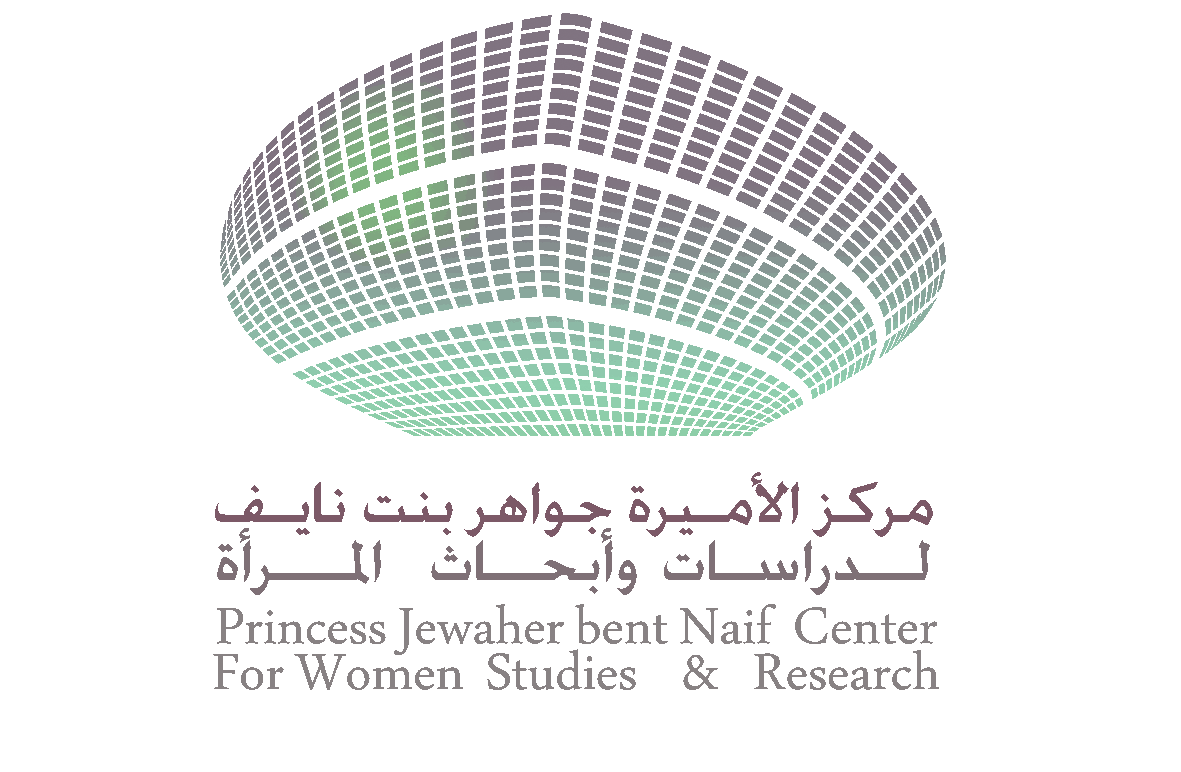 ” الارتقاء بمكانة المرأة السعودية من خلال دراسة ورصد دورها وإسهاماتها في جميع المجالات. “
9
ملتقى صحة المرأة بلياقتها
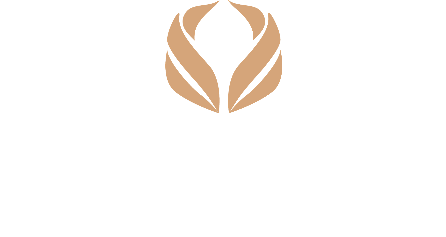 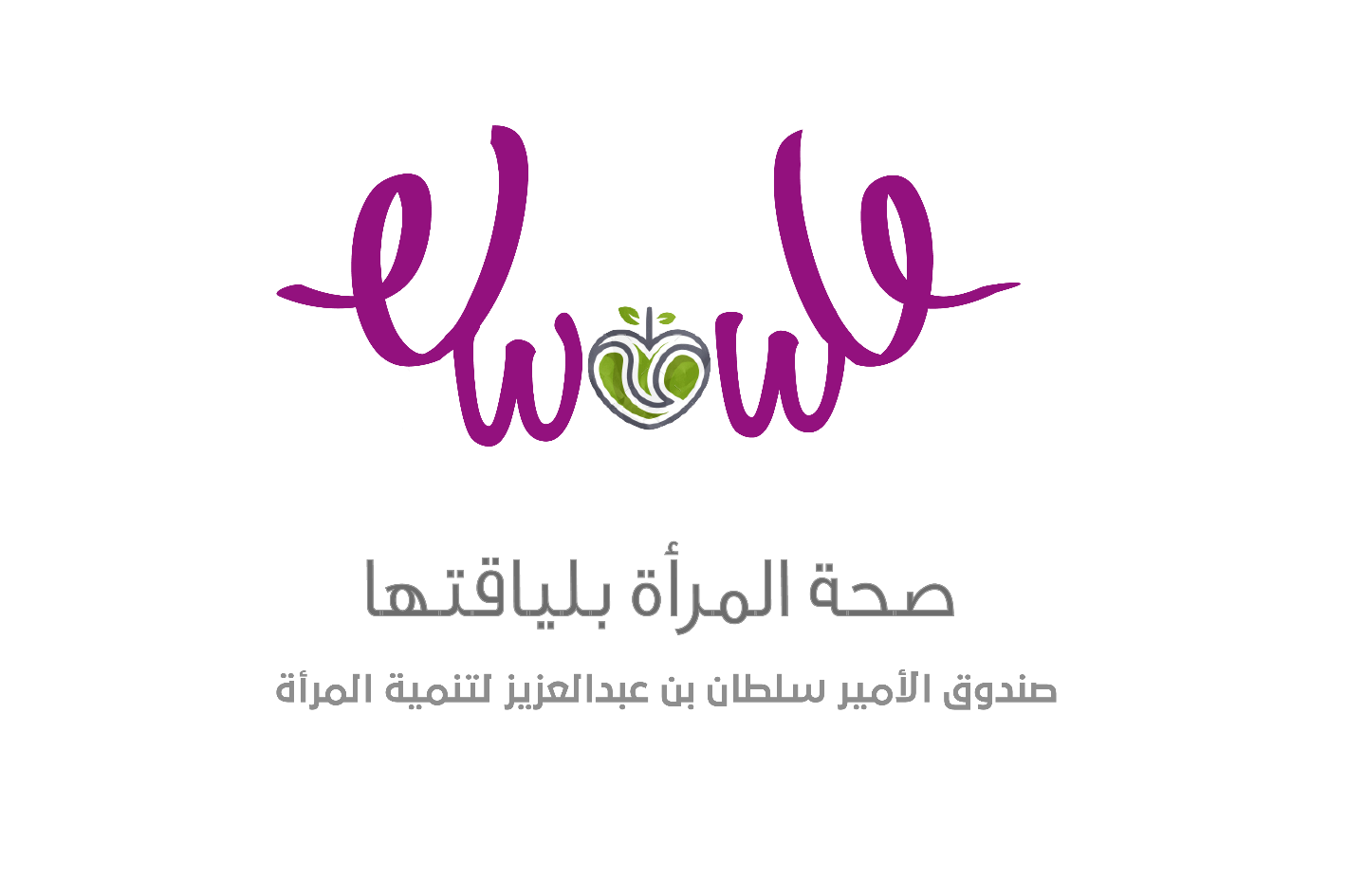 ” بشراكة استراتيجية مع الهيئة العامة للرياضة ينظم صندوق الأمير سلطان بن عبدالعزيز لتنمية المرأة ملتقى صحة المرأة بلياقتها تحت رعاية صاحبة السمو الملكي الأميرة ريما بنت بندر بن سلطان وكيل الرئيس للقسم النسائي بالهيئة العامة للرياضة أهم حدث رياضي نسائي في المملكة العربية السعودية عن صحة ولياقة المرأة. “
١٤ – ١٥  مارس
10
جائزة الأمير نايف للمرأة السعودية المتميزة
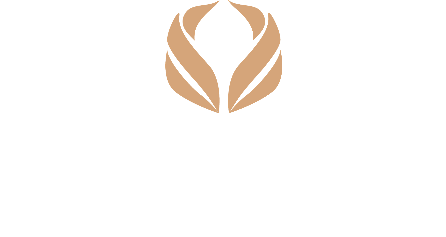 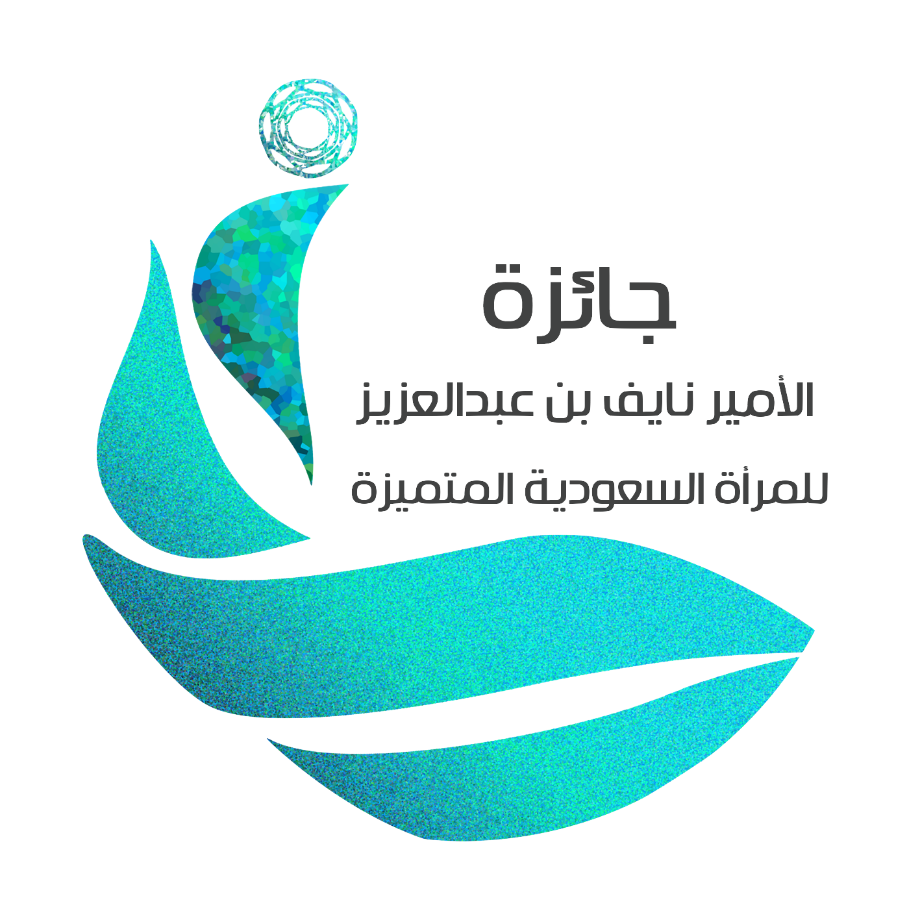 ” آخر بصمات الأمير نايف- رحمه الله- في دعم المرأة السعودية للتعريف بنجاحات المرأة في حقول العمـل المتنوعة وتوثيق منجزاتها سنوياً في مجال التعليم و الاعمال و العلاقات العامة الإعلام وخدمة المجتمع و الصحة وتقنية المعلومات. “
11
الدراسات و التقارير
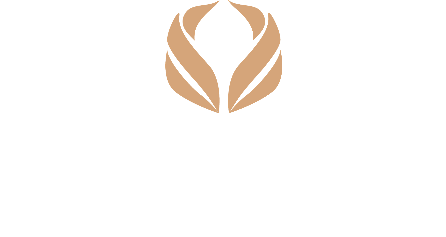 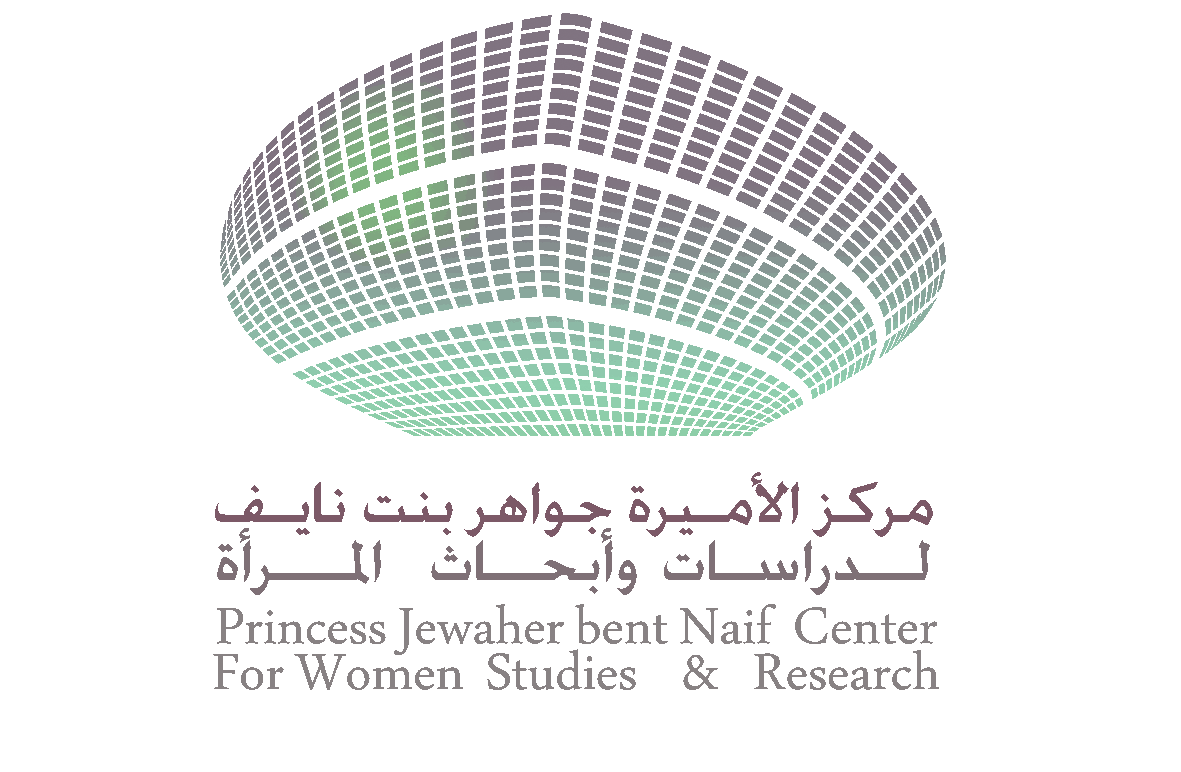 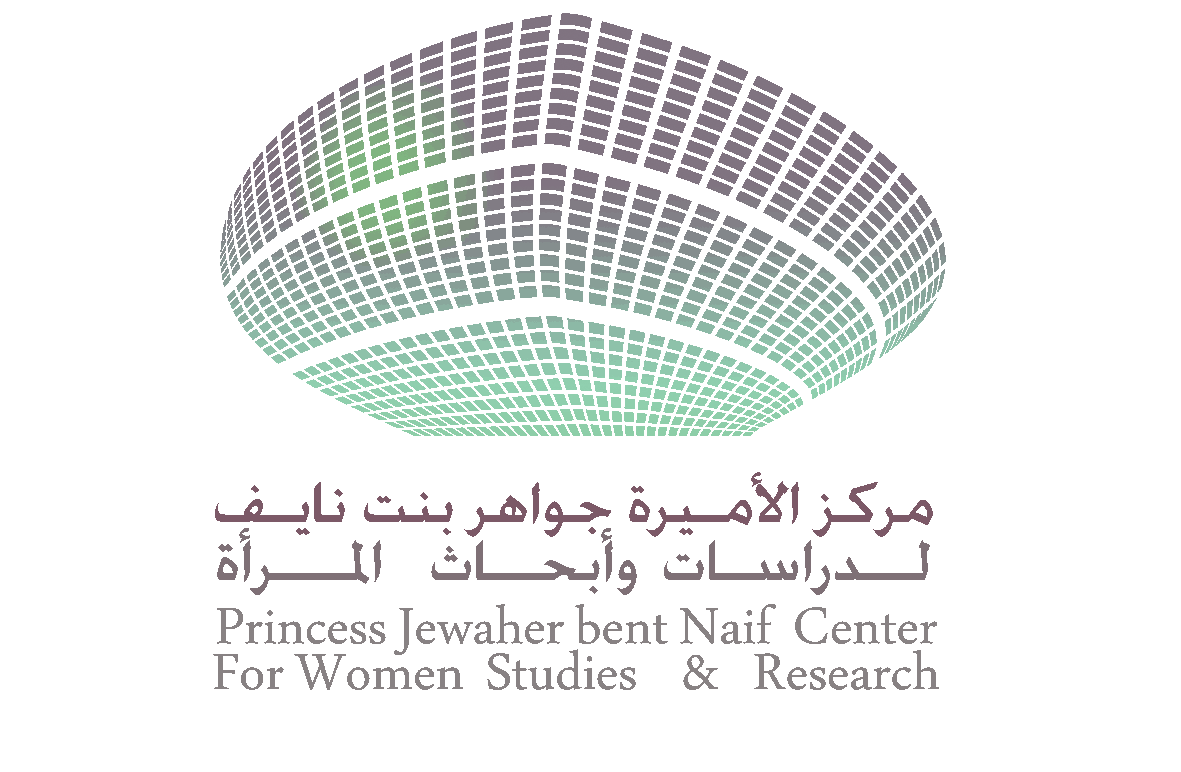 12
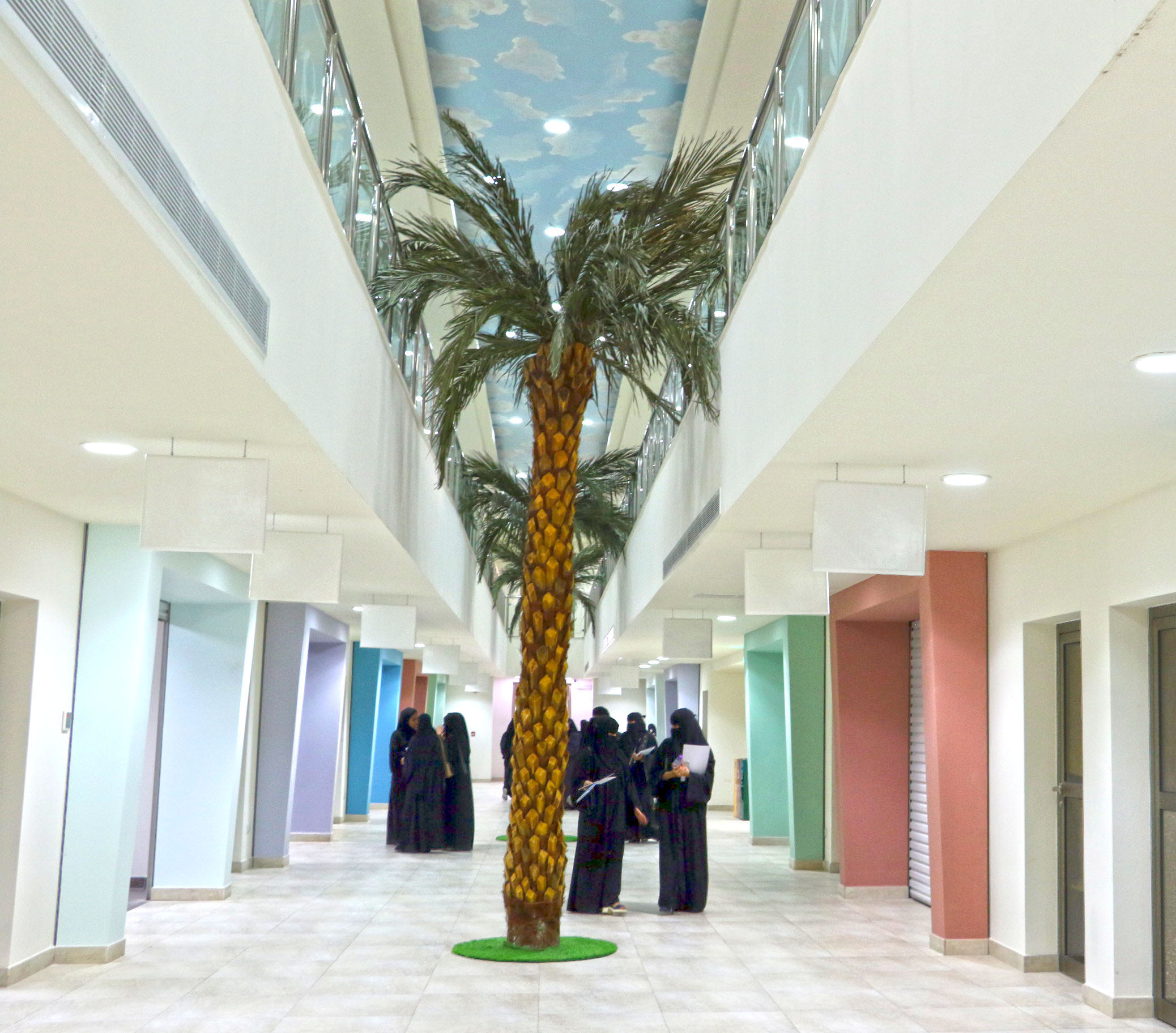 ” كل قيمة تعزز الاخلاص والثقة والإيمان بقدراتنا “
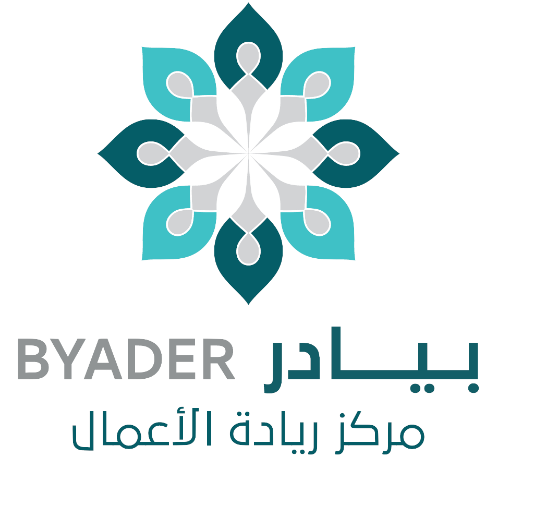 Prince Sultan Fund For Women Development
مركز بيادر لريادة الاعمال
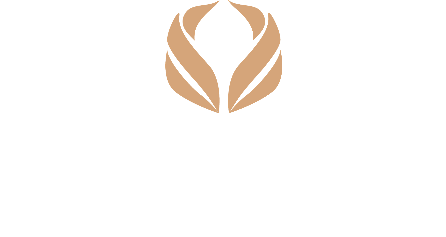 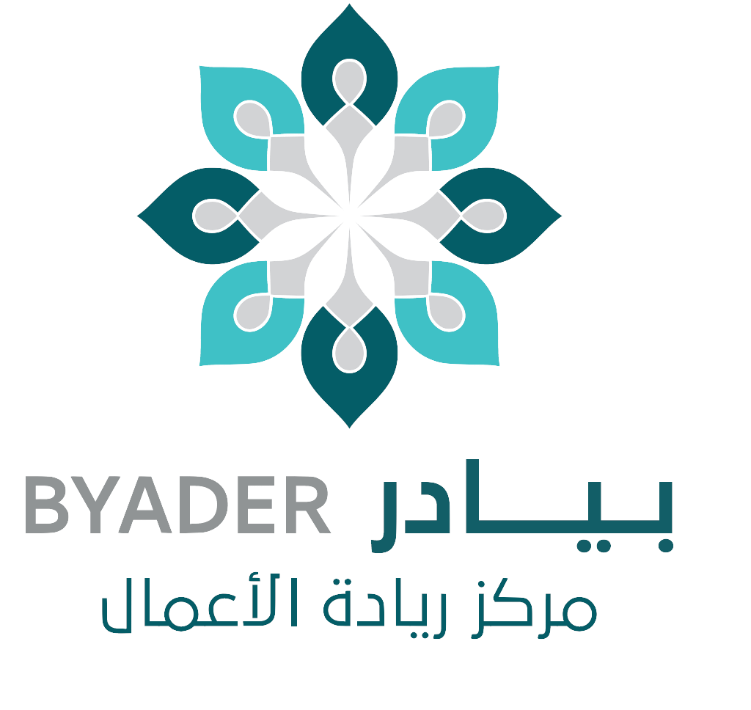 المرفق الحيوي الذي يهدف إلى تشجيع التنمية الاقتصادية في المنطقة الشرقية من خلال دعم الشركات الناشئة وتطوير أعمالها
استحداث الفرص الابتكارية للشابات بنهج علمي وعملي لتحقيق الريادة
”أول  حاضنة أعمال نسائية غير ربحية على مستوى المملكة تعمل على تهيئة المكان المناسب لدعم وتبني أفكار ومقترحات رائدات الأعمال المبنية على جانب من الإبداع والطموح صممت خصيصاً لتسريع نمو ونجاح الشركات الريادية من خلال تقديم الخدمات الداعمة التي تتضمن : المساحة والمكان ، الدعم والتمويل ، التدريب والاستشارات، الخدمات المكتبية ، التسويق وشبكات الاتصال. “
14
آلية الانتساب و الخدمات التي يتم تقديمها ببيادر:
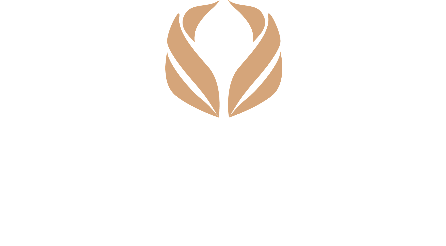 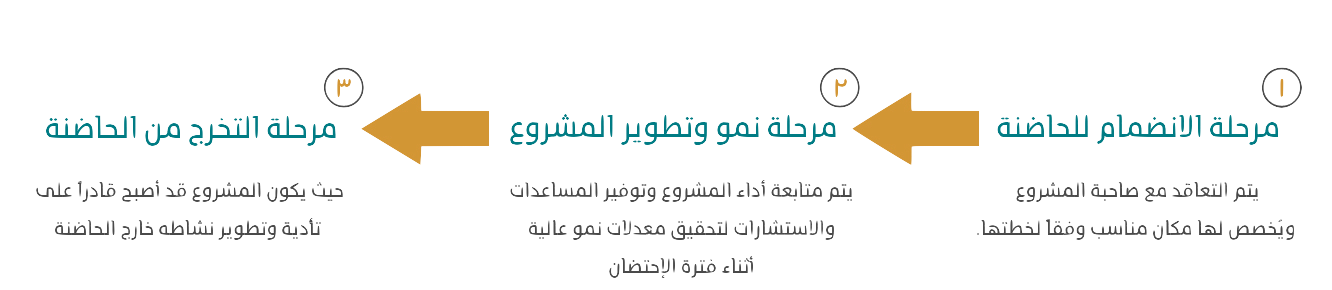 ١- الدعم :
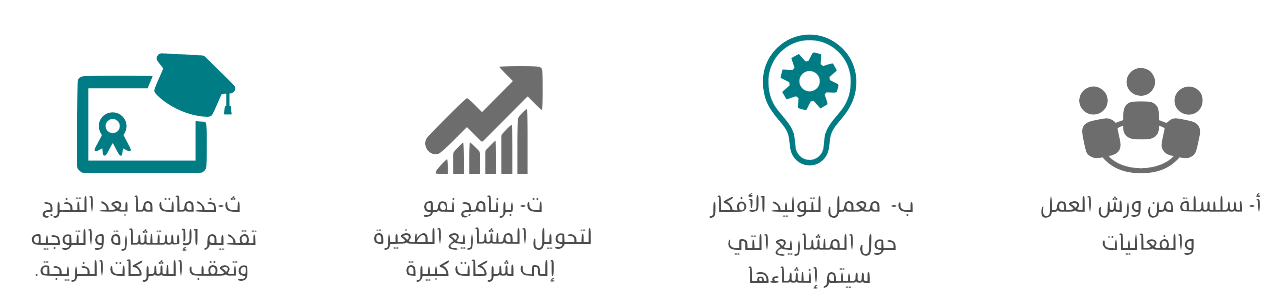 ٢- مساحات مرنة :
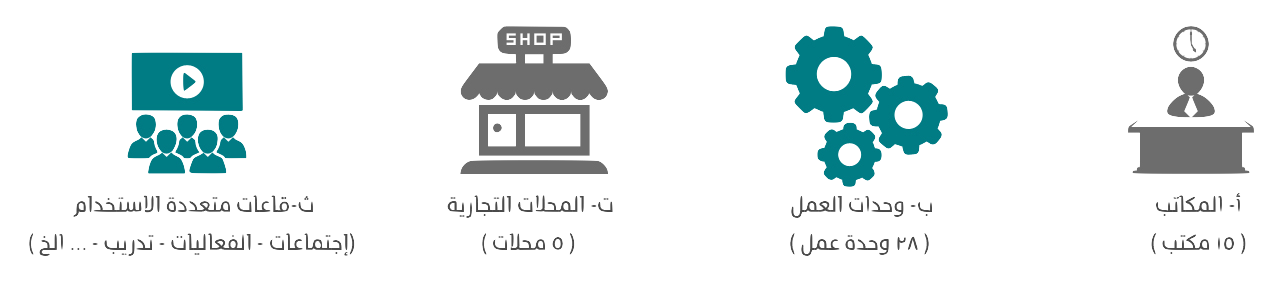 15
رواق بيادر
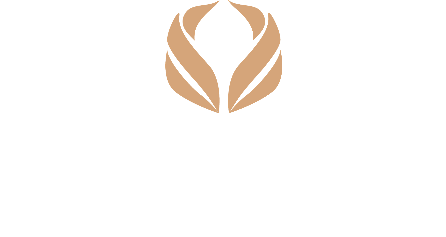 تحقيق التمكين الاقتصادي من خلال التدريب، اﻟﺗﻧﻣﻳﺔ، اﻻﺳﺗﺛﻣﺎر والدعم الإداري والفني
العمل على توطين الصناعة بكوادر سعودية مدربة، وإيجاد الأدوات التي تحقق هذه الغاية، وإتاحة الفرصة للسيدات من ذوي الدخل المحدود والاحتياجات الخاصة للعمل بوظائف ملائمة
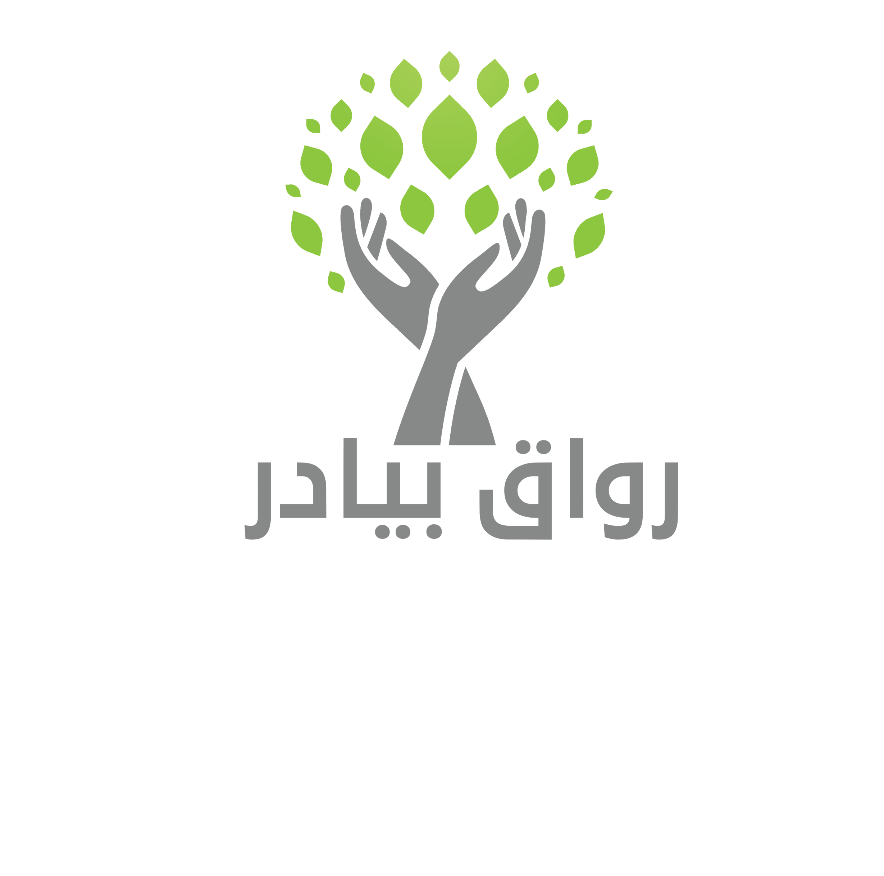 أهداف رواق بيادر:
ما يوفره رواق بيادر:
بيئة صالحة للعمل.
تدريب المستفيدات على مهارات وحرف متعددة.
رواتب بما يتوافق مع شروط صندوق تنمية الموارد البشرية.
تأمين طبي.
مواصلات.
1 تعزيز  قدرات المرأة  وتنمية مهاراتها وطاقاتها الذاتية. 
تنمية الجوانب المهنية والحرفية.
تقديم البرامج التدريبية المتنوعة والمتابعة بين الجهات الداعمة.
  تقديم برامج الدعم.
المرأة هي هدف رواق بيادر الأساسي، بالاهتمام بشؤونها واحتواء احتياجاتها المادية وتقديم الرعاية الاجتماعية والنفسية وغرس السلوكيات والمهارات الإيجابية ومعالجة الأمور السالبة التي قد تكون عقبة مؤثرة في تحقيق اهداف التنمية الاجتماعية مما يؤثر على الاستقرار الأسري والمجتمعي.
16
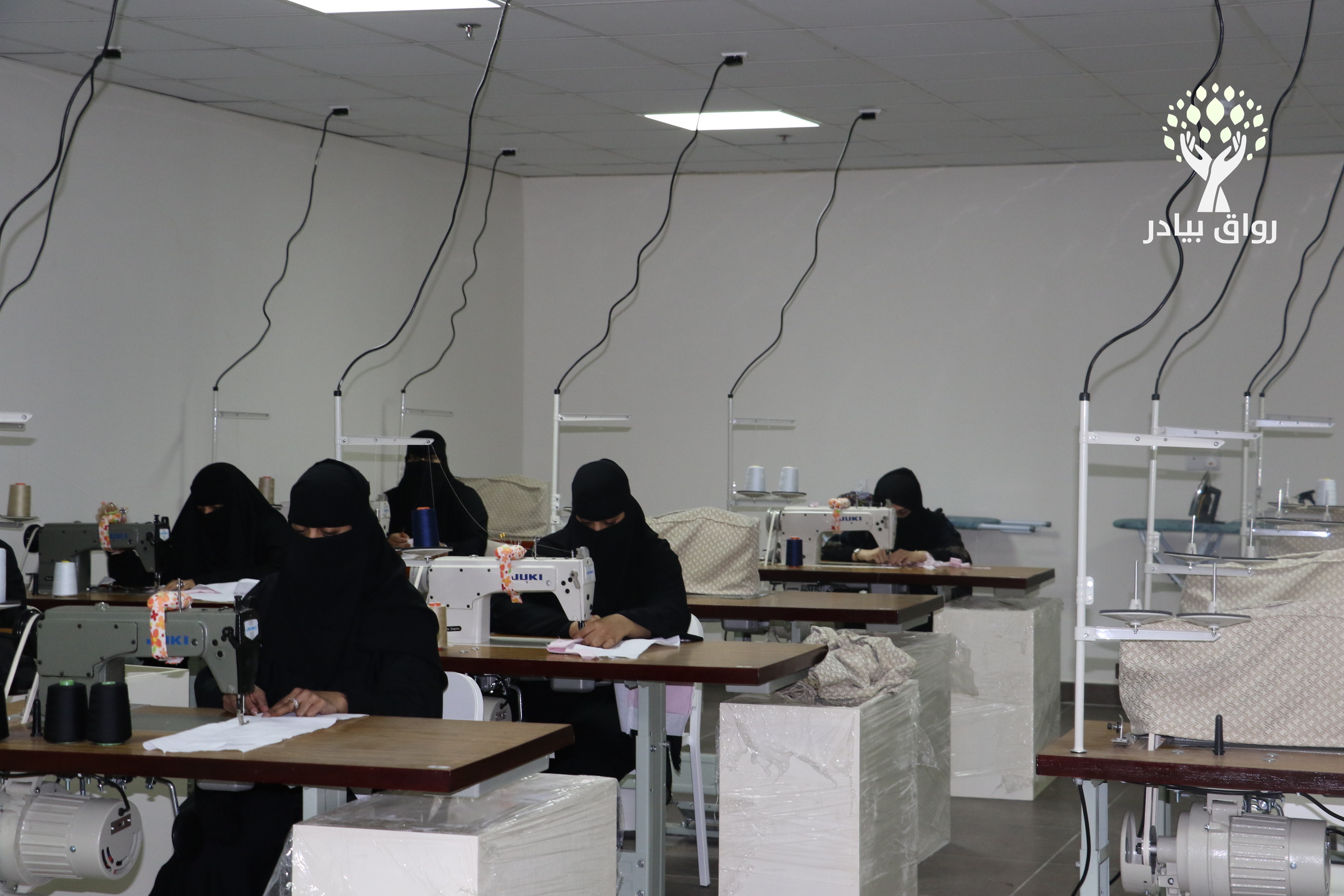 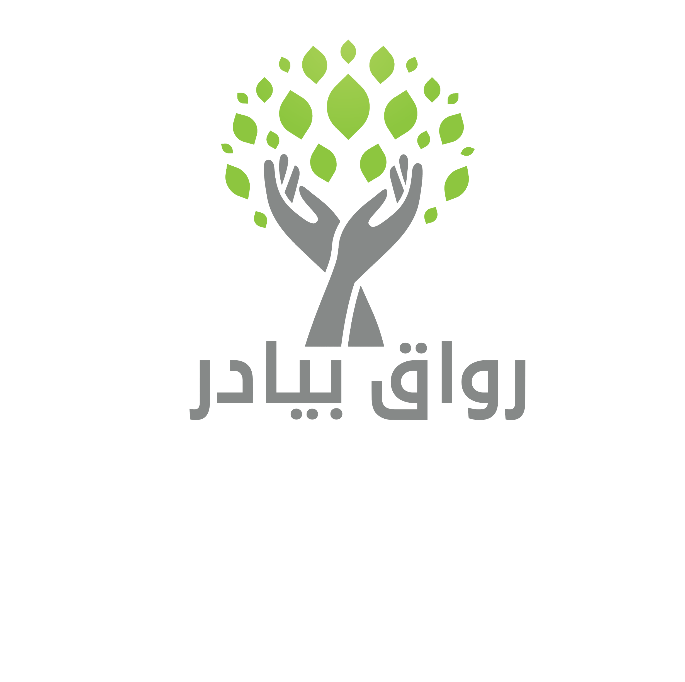 ” انطلقت فكرة هذا البرنامج التنموي المتخصص والذي يعنى بشؤون الأسرة كونها تعد اللبنة الأساسية في تكوين المجتمع“
Converting your business from Good to Great.
17
رواق بيادر
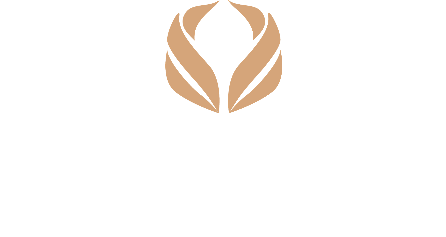 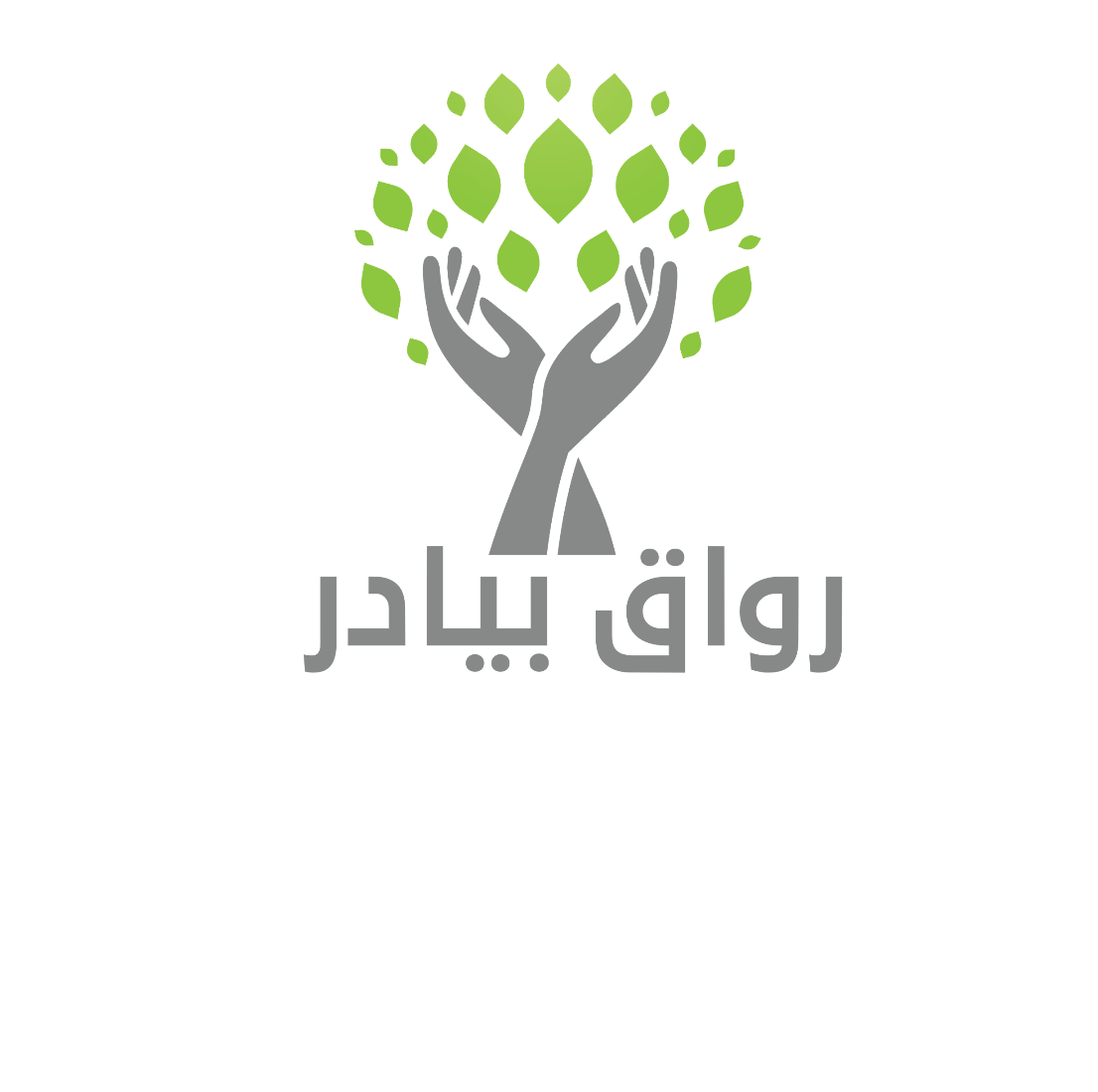 خطوط
الأنتاج
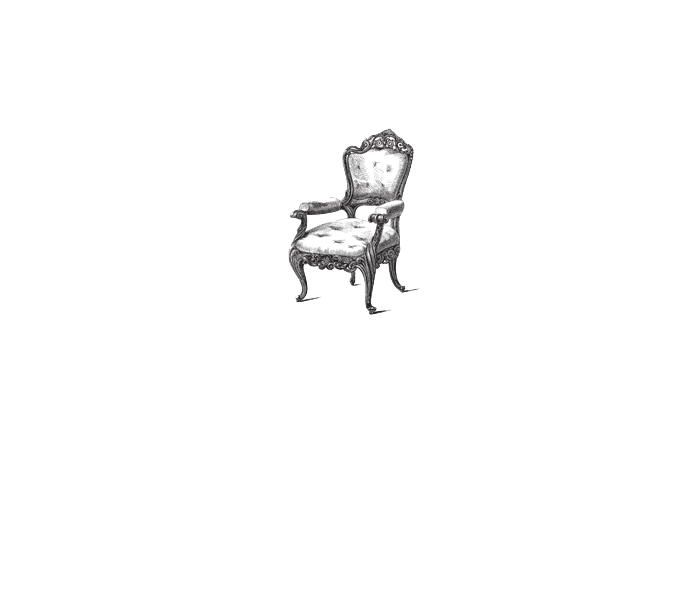 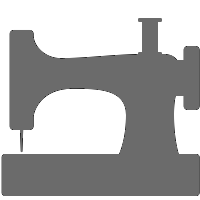 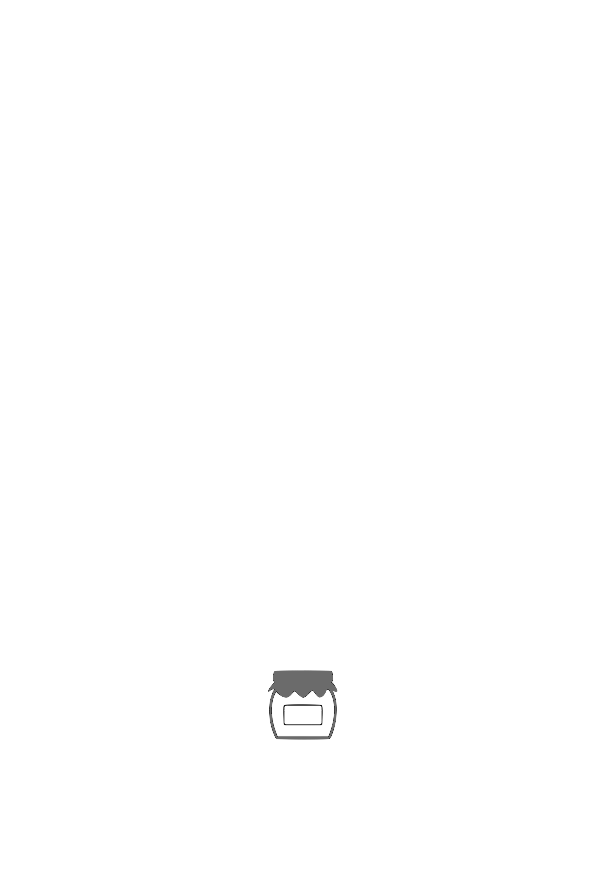 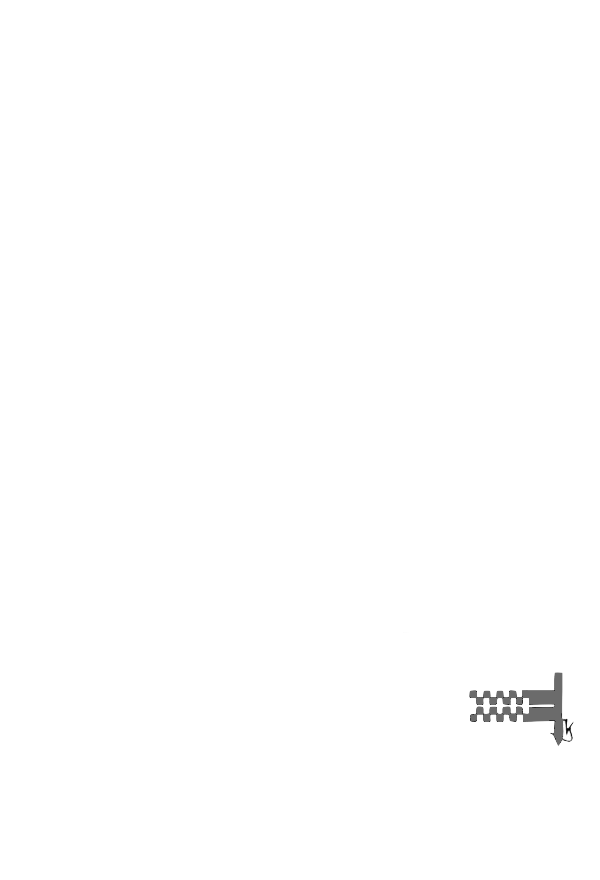 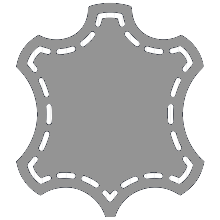 حرف يدوية
معلبات ومخللات
خياطة
إكسسوار منزلي
صناعة الجلود
18
مبادرات صندوق الأمير سلطان لتنمية المرأة المجتمعية
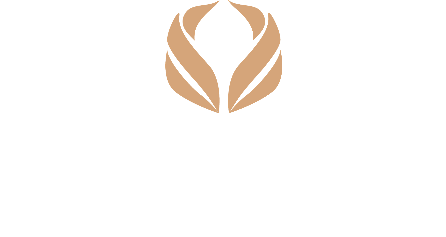 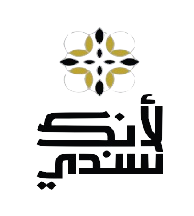 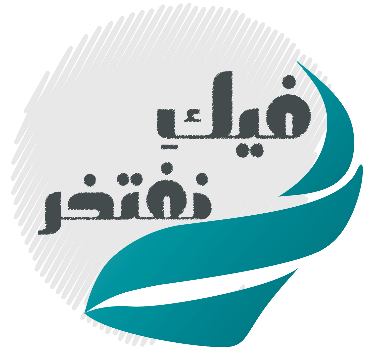 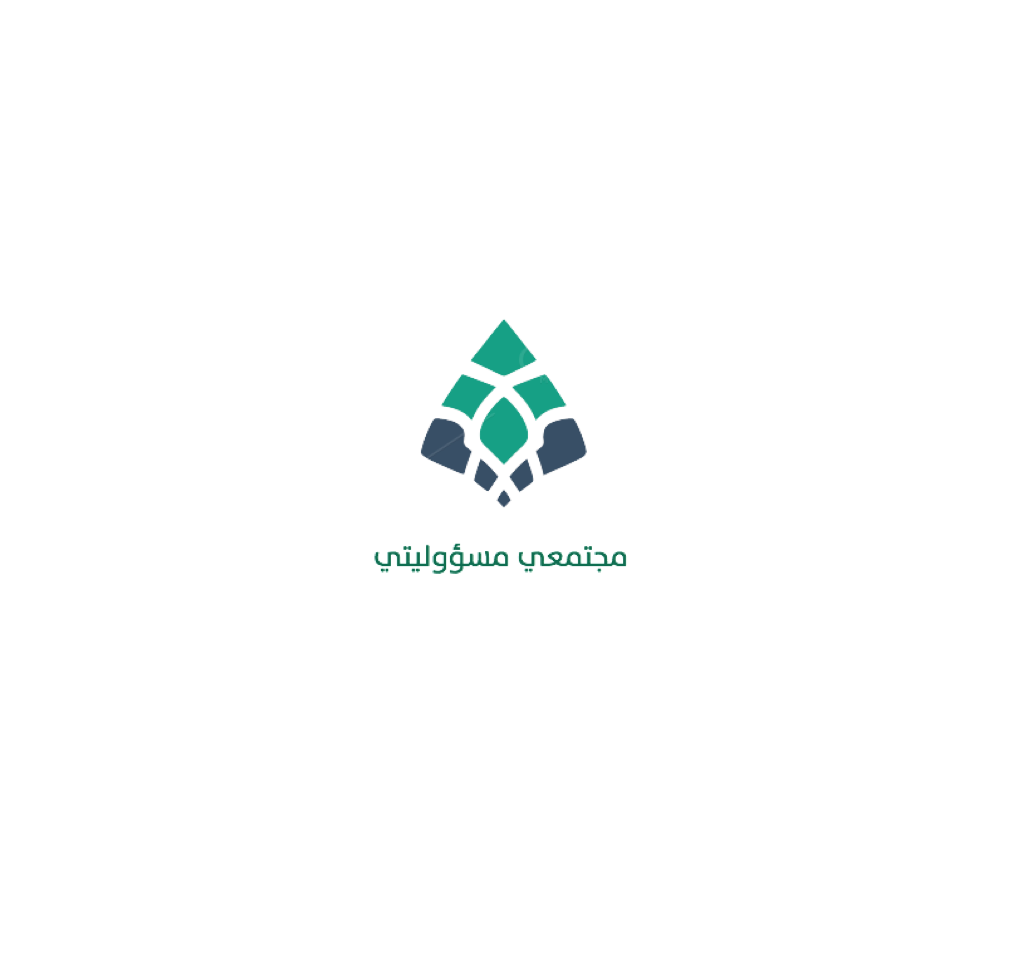 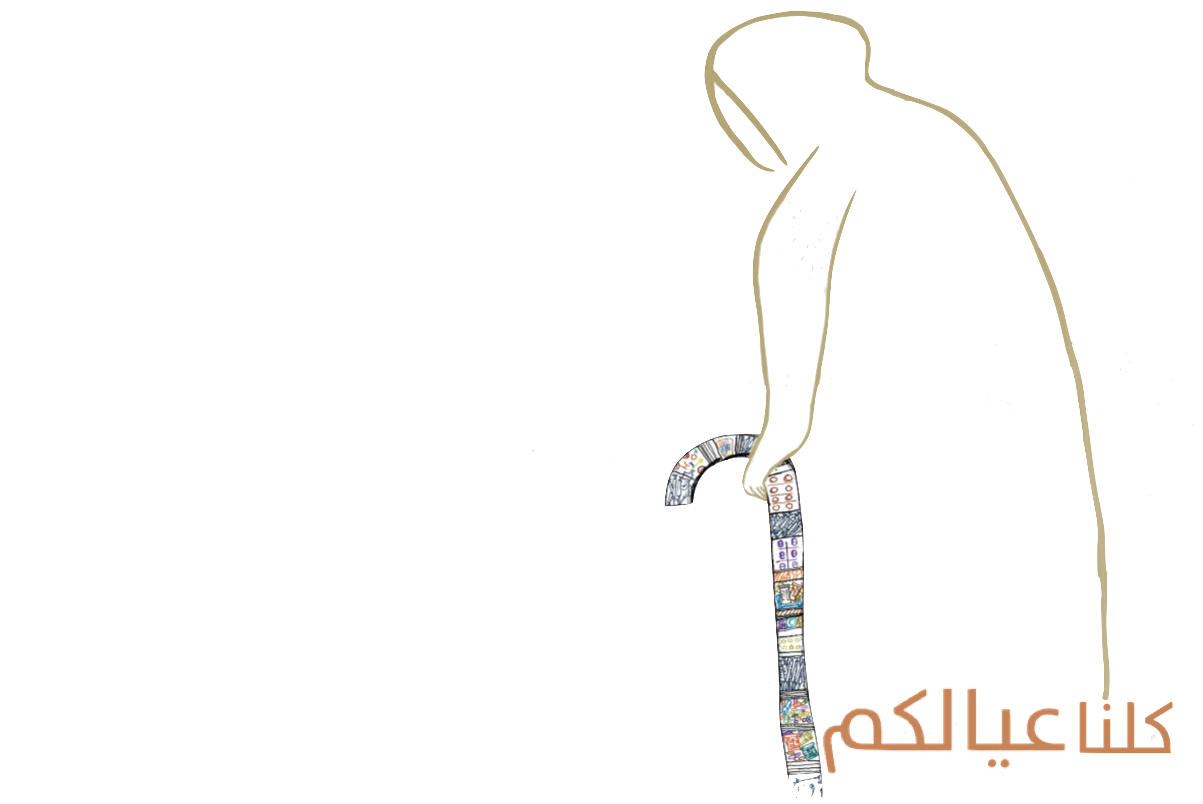 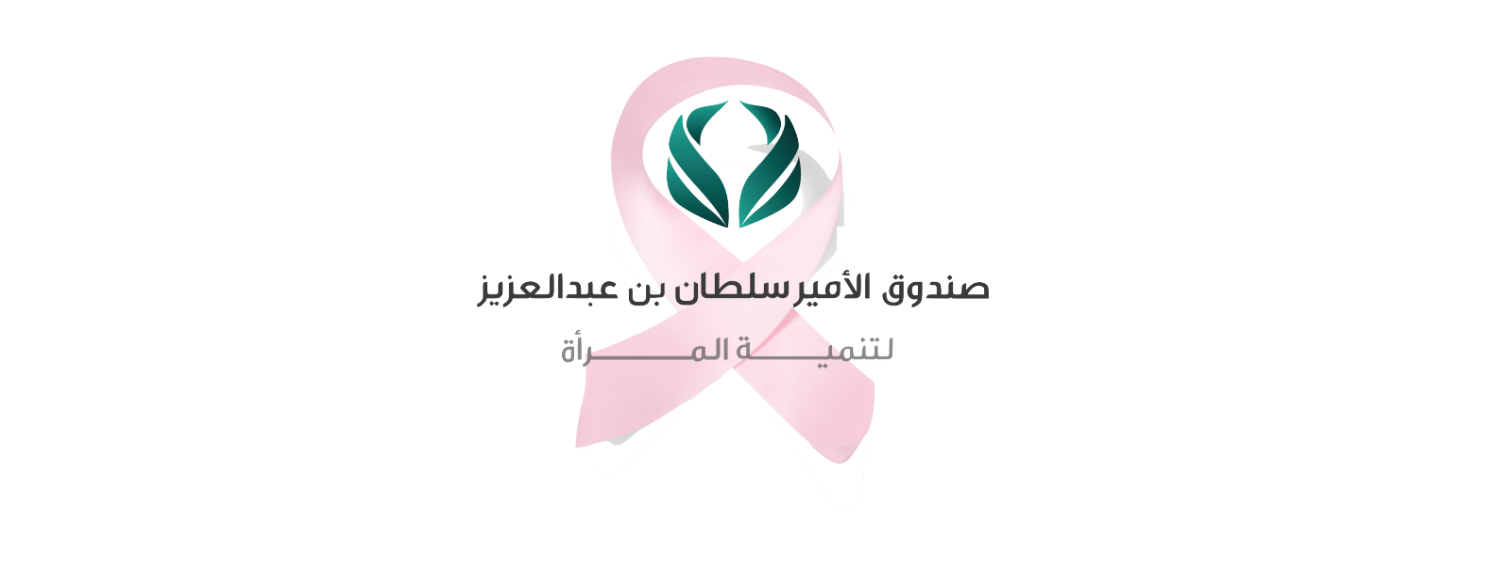 برامج
المسئوولية
الاجتماعية
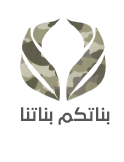 19
شركائنا
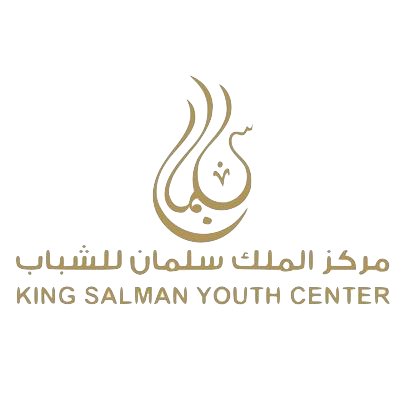 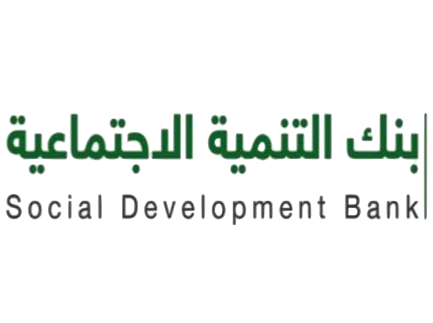 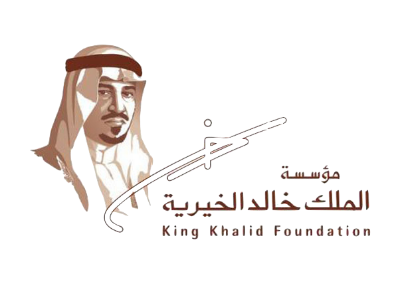 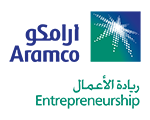 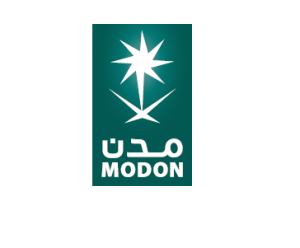 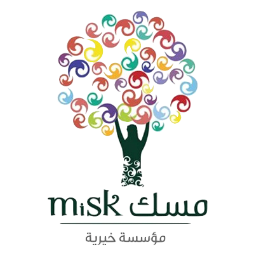 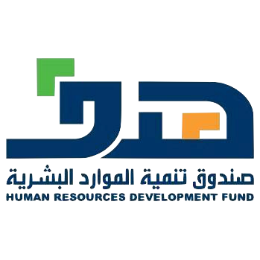 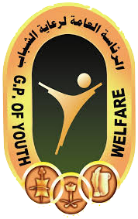 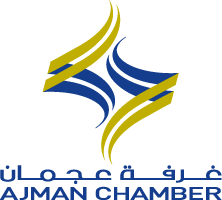 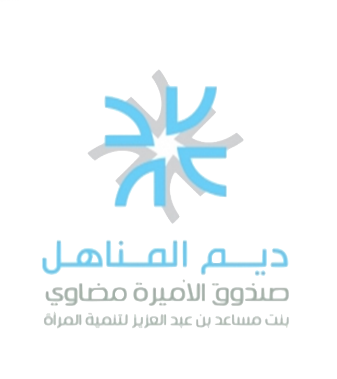 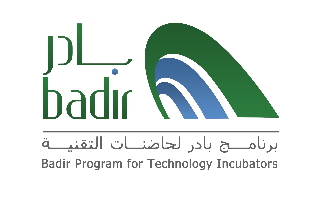 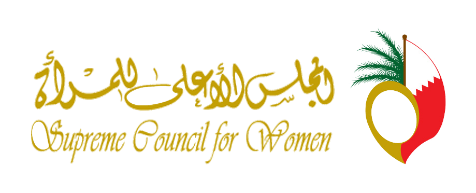 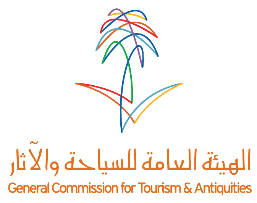 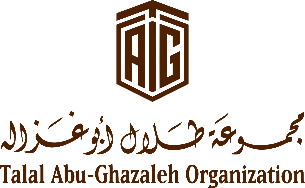 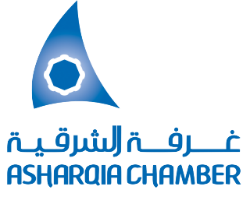 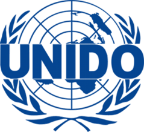 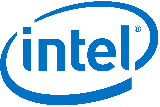 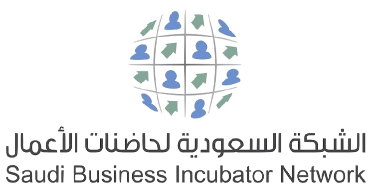 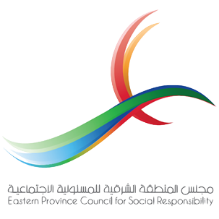 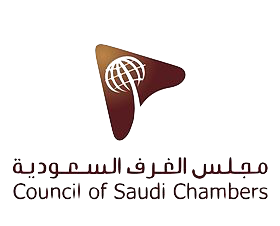 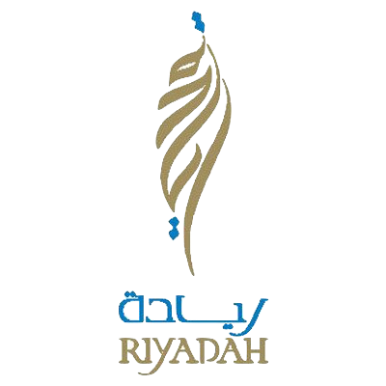 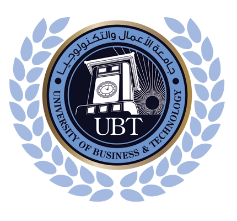 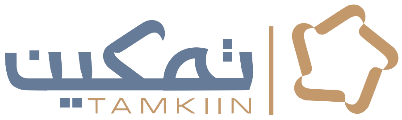 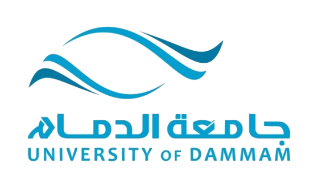 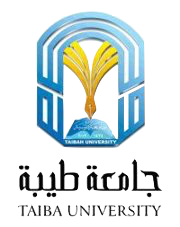 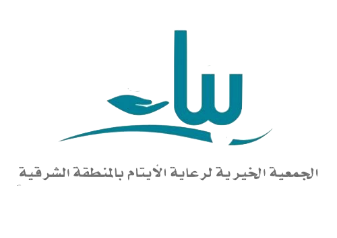 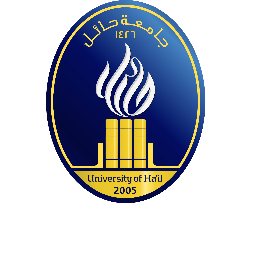 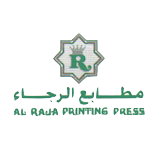 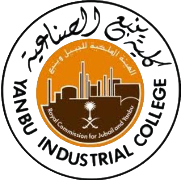 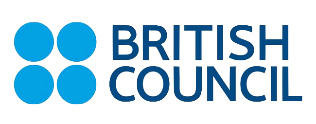 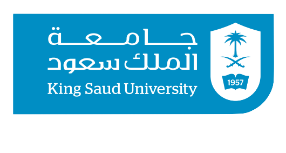 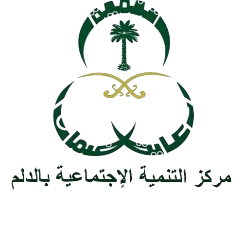 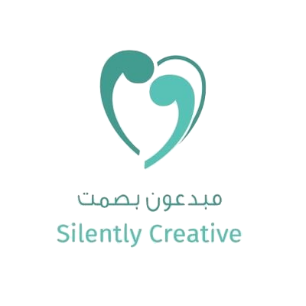 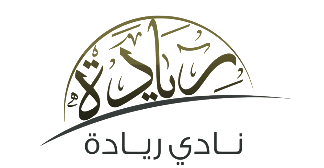 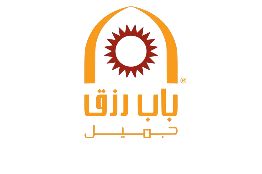 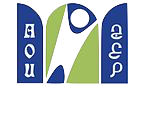 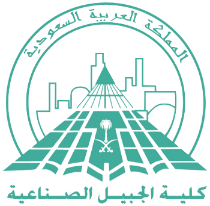 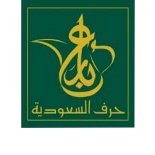 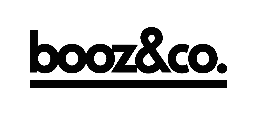 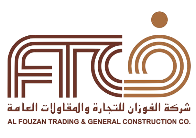 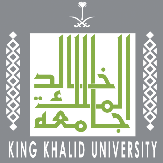 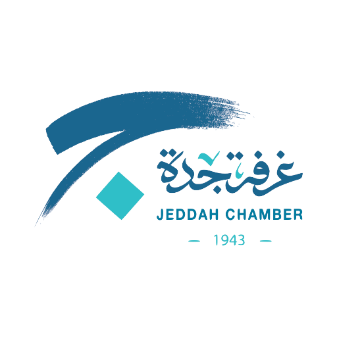 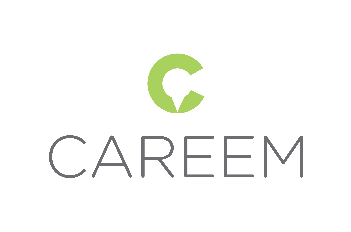 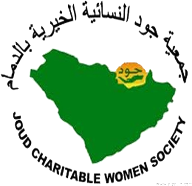 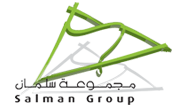 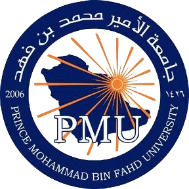 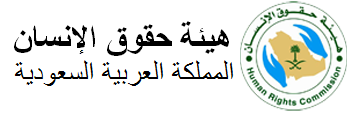 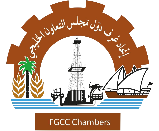 20